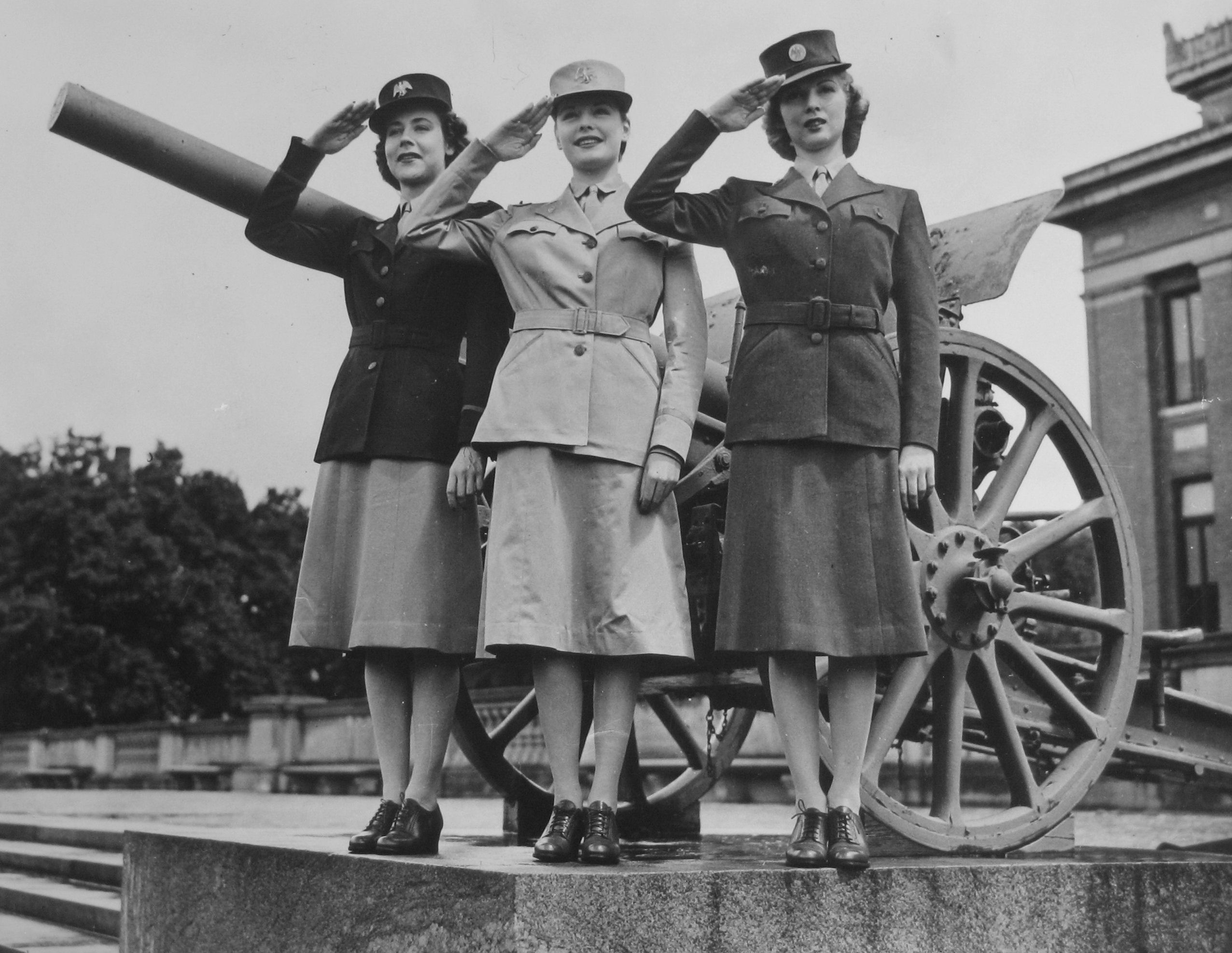 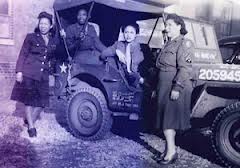 Women in the Military
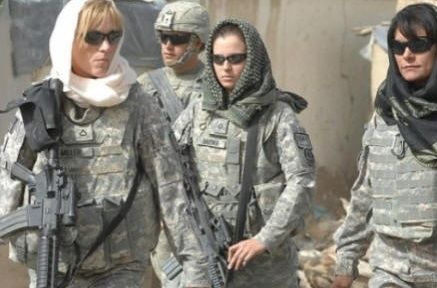 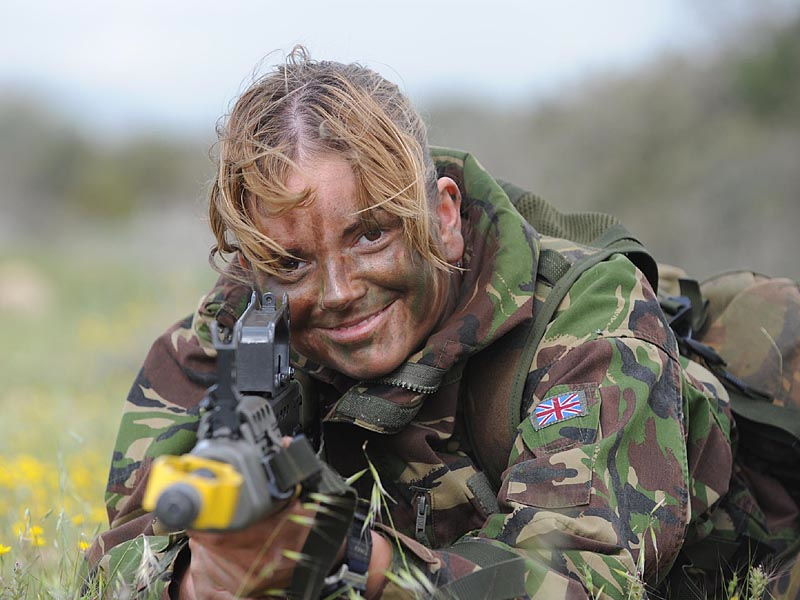 Week Three
WUBA, Working Uniform Blue Alpha (also known as “Women Used by All” and Women with Unusually Large Asses”
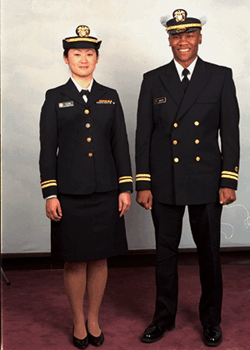 James Webb, former Sec. Navy and U.S. Senator
Reactions to Webb
- Supporters argue that women at the Service Academies were “feminizing” the Pentagon, that their very presence was corrosive to the essential esprit de corps or male bonding necessary for forging warrior leaders.
- Critics called his stress-is-fungible thesis simply wrong.
- Still others staged their own protest.
33,000 women deployed in Desert Storm (Aug 1990 – Feb 1991)13 were killed and 2 taken POW
More than 212,000 women deployed in current wars
Suzanne Swift
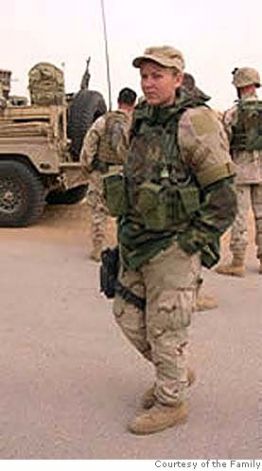 Deployed to Iraq in 2004-05
66th MP Company

James Klimaski: “In the civilian world, it’s all about relief for the victim.  In the military, it’s about punishing the transgressor.  Nothing is done to make them [the victims] whole again.  If victims get a bad performance review by a superior who sexually harassed them, if they fail to get a promotion, it’s their job to clear it up.” (phone interview with C. Burke, April 2006)
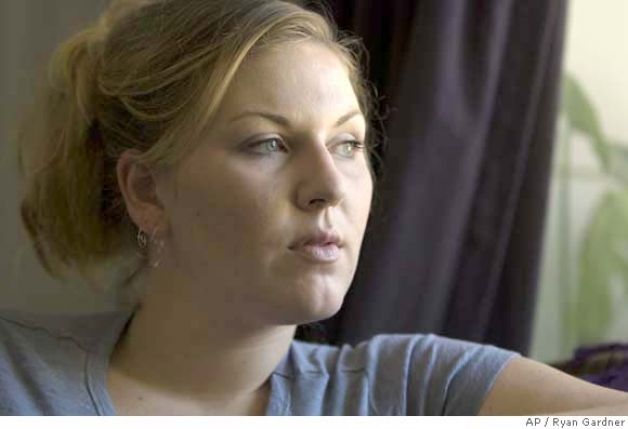 Suzanne Swift
Doonesbury, March 27, 2007
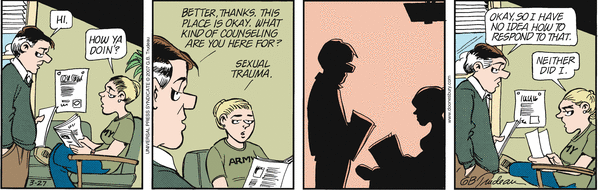 http://www.gocomics.com/doonesbury/2007/03/27#.U032Aq1dU08  http://www.gocomics.com/doonesbury/2007/03/27#.U032Aq1dU08
Sexual Assaults
A 2012 anonymous survey conducted by the Department of Defense found that 26,000 of those surveyed said that they had been sexually assaulted in 2012.  
Of he 26,000 alleged cases, only 3374 were reported (13%)
(
http://www.sapr.mil/public/docs/reports/FY12_DoD_SAPRO_Annual_Report_on_Sexual_Assault-VOLUME_ONE.pdf)
VA data
One in 5 women suffer from military sexual trauma
one in 100 men
70% say they have experienced sexual harassment while serving
http://www.mentalhealth.va.gov/docs/mst_general_factsheet.pdf
More Bad News
Commander of the 82nd Airborne charged with forcible sodomy, indecent action and violating orders received a fine of $20,000
Commander of the 173rd Airborne pleaded guilty to bigamy and fraud.
62 recruits assaulted by 33 drill instructors at Lackland AF base
Lt Col in charge of the Sexual Harassment and Assault Prevention program at Ft Campbell, KY charged with stalking an ex-wife and sending her threatening emails in violation of a restraining order
Lt Col heading the AF Sexual Assault Prevention Program charged with sexual battery
Lt Gen Craig Franklin overturns Lt Col James Wilkerson’s conviction for sexual assault
Wilkerson had flown in the same unit as Gen Franklin
Franklin explained his decision to overturn the conviction of Wilkerson, a man he saw as someone “who adored his wife and his 9-year old son,” someone “who had been selected for promotion to full colonel, a wing inspector general, a career officer”